Seccubus
Analyzing vulnerability assessment data the easy way…
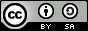 Who am I?
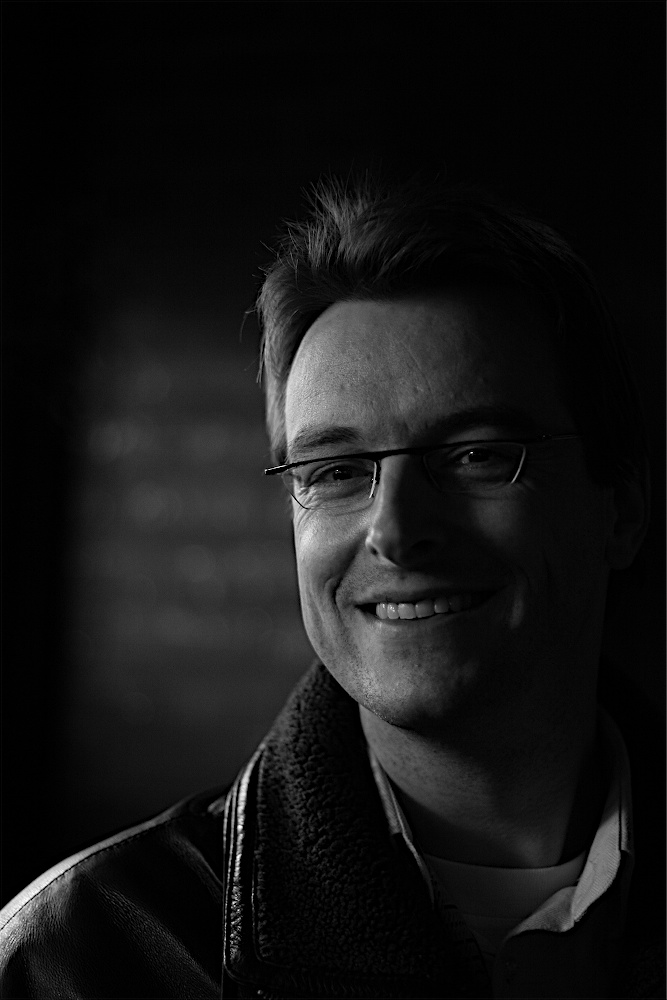 Frank Breedijk

Security Engineer at Schuberg Philis
Author of Seccubus
Blogger for CupFigther.net

Email: 		fbreedijk@schubergphilis.com
Twitter:		@Seccubus
Blog:		http://cupfighter.net
Project:		http://www.seccubus.com
Company:	http://www.schubergphilis.com
Image: Bureaucracy illustration, a Creative Commons Attribution Share-Alike (2.0) image from kongharald's photostream
Why Seccubus?
You are about to find out...
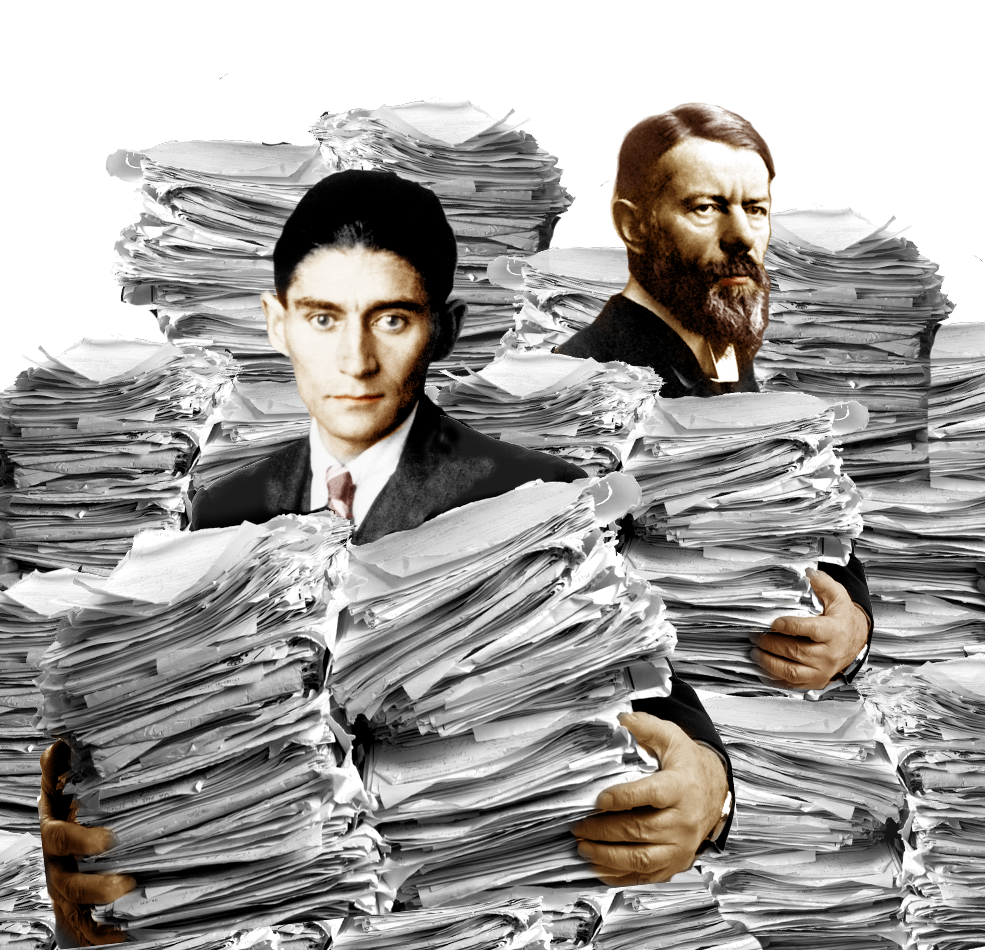 VMWare environment
Seccubus host 	– 192.168.237.10
root/toor
Linux web server	 – 192.168.237.20
Root/toor
Windows Victim 	 – 192.168.237.30
No login required

All network connections are to the NAT

Lets do a nessus scan (Chapter 2)
Problem description
Nessus is a very powerful vulnerability scanner
‘Free’ (As in beer) TCP/IP security scanner
Best valued security scanner (sectools.org survey of 2000, 2003 and 2006)

Nessus generates a lot of output. Maybe too much?
Scanning takes a lot of time and is not automated
A lot of time is spent on analysis
Nessus GUI is not great for analyzing scans

Work risk ratio
Nessus GUI
Nessus 3/4.0 GUI
Nessus 4.2
What does Seccubus do differently?
Scanning is started from the command line
This means it can be started from cron

The findings are stored in a “database”
Currently the database is a directory structure

Presentation via a WebGUI
Easy triage via filtering
Status allows you to “tick-off” findings
Excersise
Scan is started via do-scan <scanname>  (Chapter  3)

Log in as root
Su – seccubus
~/bin/do-scan demo

What happens:
~/etc/config
~/var/<scannaam>/config
PRESCAN command
Adresses in hosts file are scanned using config 
/etc/<MODE>-nessusrc
Status repor via mail to <EMAIL>
POSTSCAN command
Status email
To: frank@localhost.localdomain 
Subject: Seccubus output for demo 

Host 192.168.157.20
==================== 
Status: *** WARNING *** Newly discovered 
Added: 'Unschynronized clock suspected' to remark 
NEW Open port 2 
NEW Security Note 9 
NEW Security Warning 1 

Host 192.168.157.30 
==================== 
Status: *** WARNING *** Newly discovered 
Added: 'Unschynronized clock suspected' to remark 
NEW Open port 4 
NEW Security Hole 3 
NEW Security Note 18 
NEW Security Warning 1
Presentation in the Web GUI
Automatic status assignmet:
4 findings automatically marked as HARD MASKED

Easy triage
Findings can be filtered by:
Host
Port
Plugin
Status

Tick off you findings by assiging them a status
Relevant/risk			OPEN
Not relevant/no risk		NO ISSUE

Lets scan again (Chapter 4)
[Speaker Notes: Na deze slide, gaan we de findings verwerken:
Open findings linux host: 
Track/TRACE en telnet

Makr all findings for windows host als open.

Gaan we even fixen.

Shut down windows host
Op linux victim
Cp ~/httpd.conf.second /etc/httpd/conf/httpd.conf
Service httpd reload
Service xinetd stop

Rescan]
What happened under the hood?
The Nessus client was started via the command line.
Results where saved as:
HTML
XML (No longer supported as of Nessus 4.x)
NBE
Nessus backend (.NBE) format
Simpel format
<type> | <netwerk> | <ip> | <port> | <plugin ID> | <prio> | <plugin output>

Findings have all fields populated, e.g.:
results|192.168.157|192.168.157.30|ntp (123/udp)|10884|Security Note|\nSynopsis :\n\nAn NTP server is listening…

For open ports, only the first four fields are populated, e.g.:
results|192.168.157|192.168.157.20|ssh (22/tcp)
Findings are converted to a directory structure
Findings
Host
Port
Pluginid (Portscanner voor open port)
Remark – Text entered via web GUI
Status -  The status given in the web GUI
YYYYMMDDhhmmss

This tree structure can be easily used to compare consecutive scans
It’s all about status...
Hard masked, Gone, Fixed, etc...
If it is OK, it is OK
...why make a fuzz? How about a third scan (Chapter 5)
Seccubus at Schuberg Philis
Schuberg Philis is a high end provider of managed services for Mission Critical applicaiton infrastructure

Security is key,....

We focus exclusively on the applications that businesses rely on 24 hours a day, guaranteeing 100% uptime; a focus that we feel is instrumental in providing high-quality services
Our customer profile
Large sized to medium enterprises 
Operating in regulated markets
Strong focus on governance and change/risk management 
Balance between control, flexibility and innovation
Augmenting corporate IT shared service centers or specific business unit as a specialist
Application partnership with critical application vendors

Rabobank IDB, Eneco Energy Trading, Deloitte,...
Schuberg Philis; some scan statistics
Scans all external IP addresses of all customers it manages monthly
First scan: 28 August 2007
Infrastructures converge to 0 findings
# IP addresses on 4 February 2009: 4038
# Nessus findings January 2009: 8777

Mission Impossible without Seccubus
Other references
Soleus
Community provider of virtual private servers

Molecular Science Computing Facility in Richland, Washington
4800+ nodes

Global provider of air defense, air traffic control, airline and airport operations management, and data integration and distribution
Approx 450 hosts

Others:
Dutch ISP
Treasury Software as a Service provider
Dutch and US IT service providers
Bacardi
Bink.nu – Windows technology blog
2 Dutch IT security firms
Dutch multimedia company
Recap…
Monthly scanning with Nessus would mean:
Getting up a night to start the scans

Looking at non-informative findings (e.g. traceroute) every month

A lot of boring repetative work, high change of errors

A lot of work even if there are no changes to the infrastructure
So…
Monthly Seccubus runs means:

Scans are scheduled via crontab

Only the findings that need attention get it

Less errors due to less repetitave work.

The amount of effort is proportional to the amount of changes

Risk is proportional to the amount of changes
Why did we develop and release an open source tool?
We needed it!

We decided to give something back because we use a lot of open source tools:
Nagios
CFEngine
Rancid
MRTG
RRD tool 
Cacti
“LAMP”
CVS 
……
Roadmap...
What is up for next versions of Seccubus?
Have a database backend (v2)
Better performance
Easier to link multiple findings to a single issue
Easier to link a single finding to multiple issues

Support more scanners
Nessus
OpenVAS
NMAP (v2)
Nikto (v1.5)
Others
Open architecture:
More scanners can be added
Pluggable authentication?
Trouble ticket integration?

More “manager” information:
Graphs
Dashboards
Nikto scanning
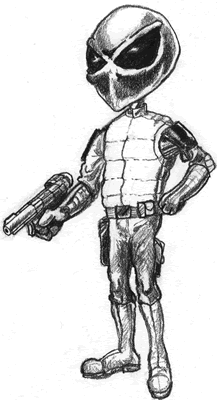 Not available yet (Version 1.5)
Requires a version of Nikto that can generate .nbe output
Installed on the virtual machines
22 mei 2010
Image: What now?, a Creative Commons Attribution No-Derivative-Works (2.0) image from laurenclose's photostream
Questions?
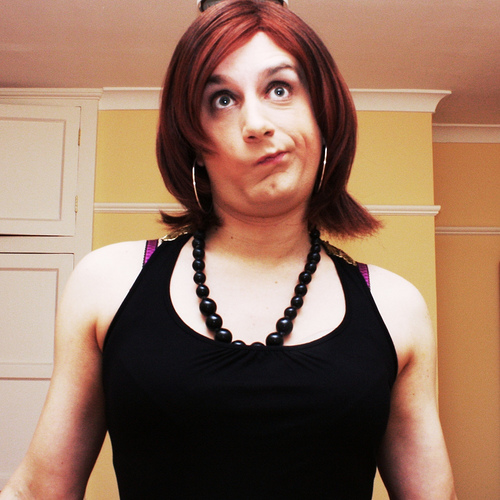 22 mei 2010